ENVIRONMENT
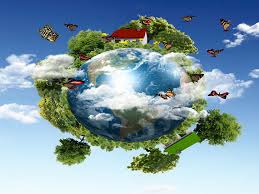 Every organism in this earth is surrounded by a lot of things; say other organisms, plants, water, air, light, land etc. These surroundings of the organism, all the living and non-living thingsconstitute its environment.
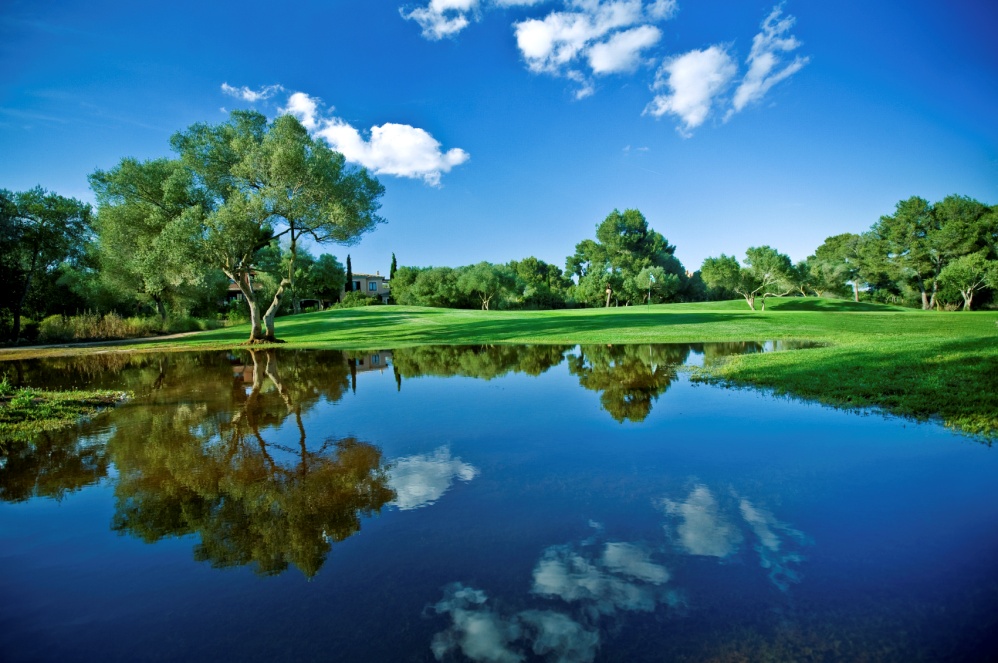 Environment can be defined as the natural surroundings of that organism which directly or indirectly influences the growth and development of the organism. 				    Environment is the 				    total sum of all living				    and non living factors				    that compose the 				    surroundings of man
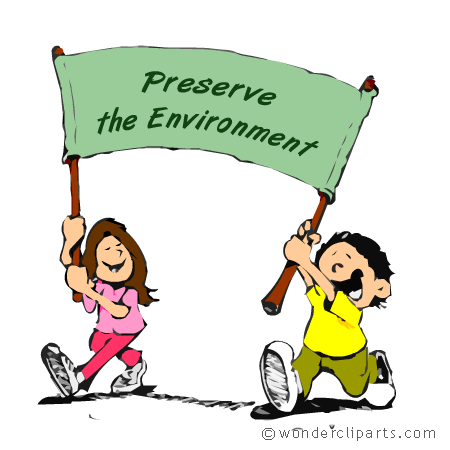 CLASSIFICATION OF ENVIRONMENT
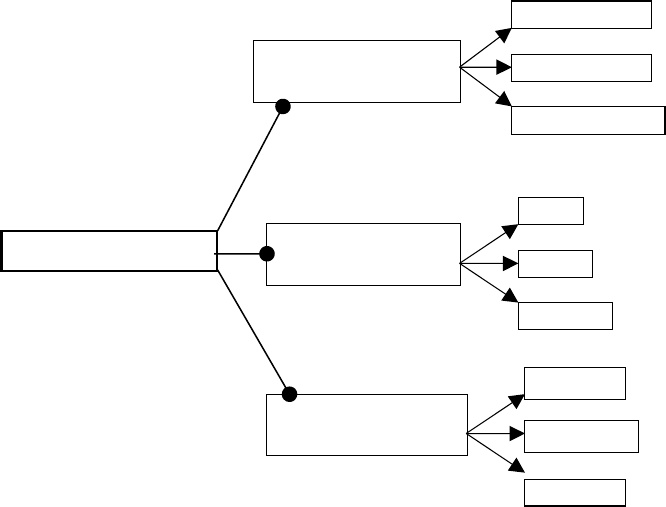 Atmosphere
PHYSICAL
ENVIRONMENT
Hydrosphere
Lithosphere
Floral
BIOLOGICAL
ENVIRONMENT
ENVIRONMENT
Faunal
Microbia
Society
CULTURAL
ENVIRONMENT
Economy
Politics
The biological environment as the name indicates refers to the various flora (plants), fauna (animals) and microbes (micro organisms) that are found in our surroundings.
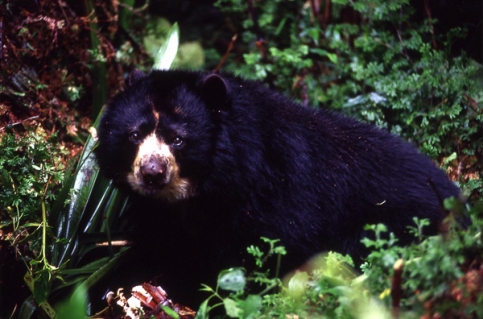 Ecosystem
An ecosystem is a biological environment consisting of all the organisms living in a particular area, as well as all the nonliving, physical components of the environment with which the organisms interact, such as air, soil, water, and sunlight.[1] 

                                   It is all the organisms in a given area,                     
                                   along with the nonliving (abiotic)                   
                                   factors with which they interact; a                                           
                                   biological community and its physical
                                   environment.

                                                              
                                                                                       [1] Biology Concepts & Connections Sixth 
                                                                                                                                     Edition”, Campbell, Neil A. (2009), 
                                                                                                                                     page 2, 3 and G-9. Retrieved 2010-06-14.
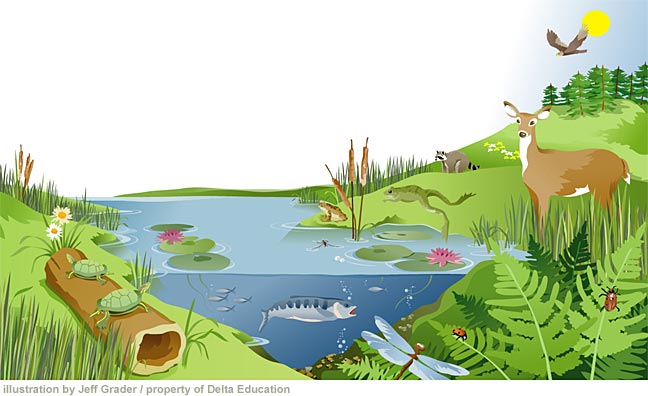 Biotic Factors
Biotic, meaning of or related to life, are living factors. Plants, animals, fungi, protist and bacteria are all biotic or living factors.
Biotic factors grow
Biotic factors change
Biotic factors show movement
Biotic factors breath
Biotic factors take substances from their environment
Biotic factors produce young
React to changes around them
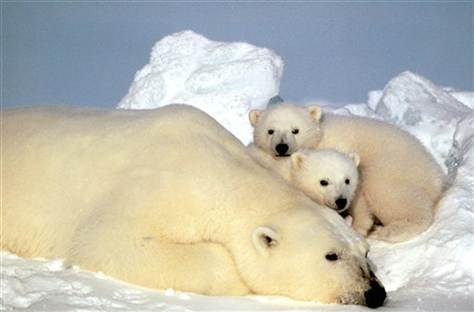 Abiotic Factors
Abiotic, meaning not alive, are nonliving factors that affect living organisms. Environmental factors such habitat (pond, lake, ocean, desert, mountain) or weather such as temperature, cloud cover, rain, snow, hurricanes, etc. are abiotic factors.
Abiotic factors do not need
    food and water
Abiotic factors do not grow
    on their own
Abiotic factors do not change
    on their own
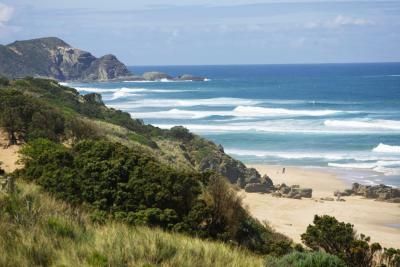 A  System
Biotic and abiotic factors combine to create a system or more precisely, an ecosystem. An ecosystem is a community of living and nonliving things considered as a unit.
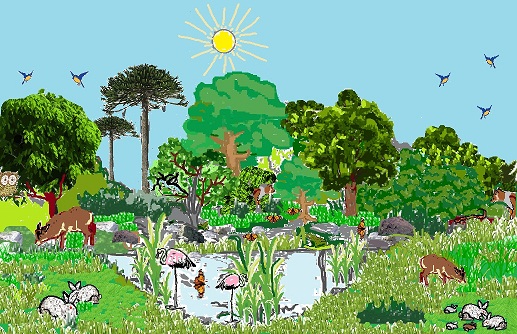 Biotic and abiotic factors are interrelated. If one factor is changed or removed, it impacts the availability of other resources within the system.
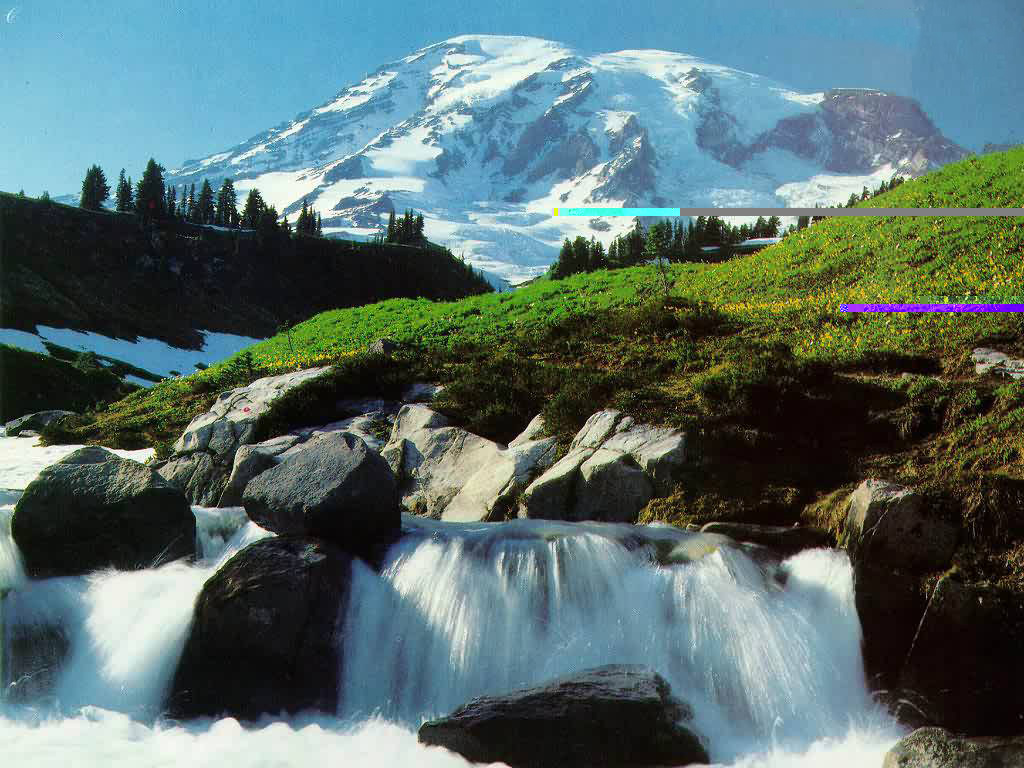